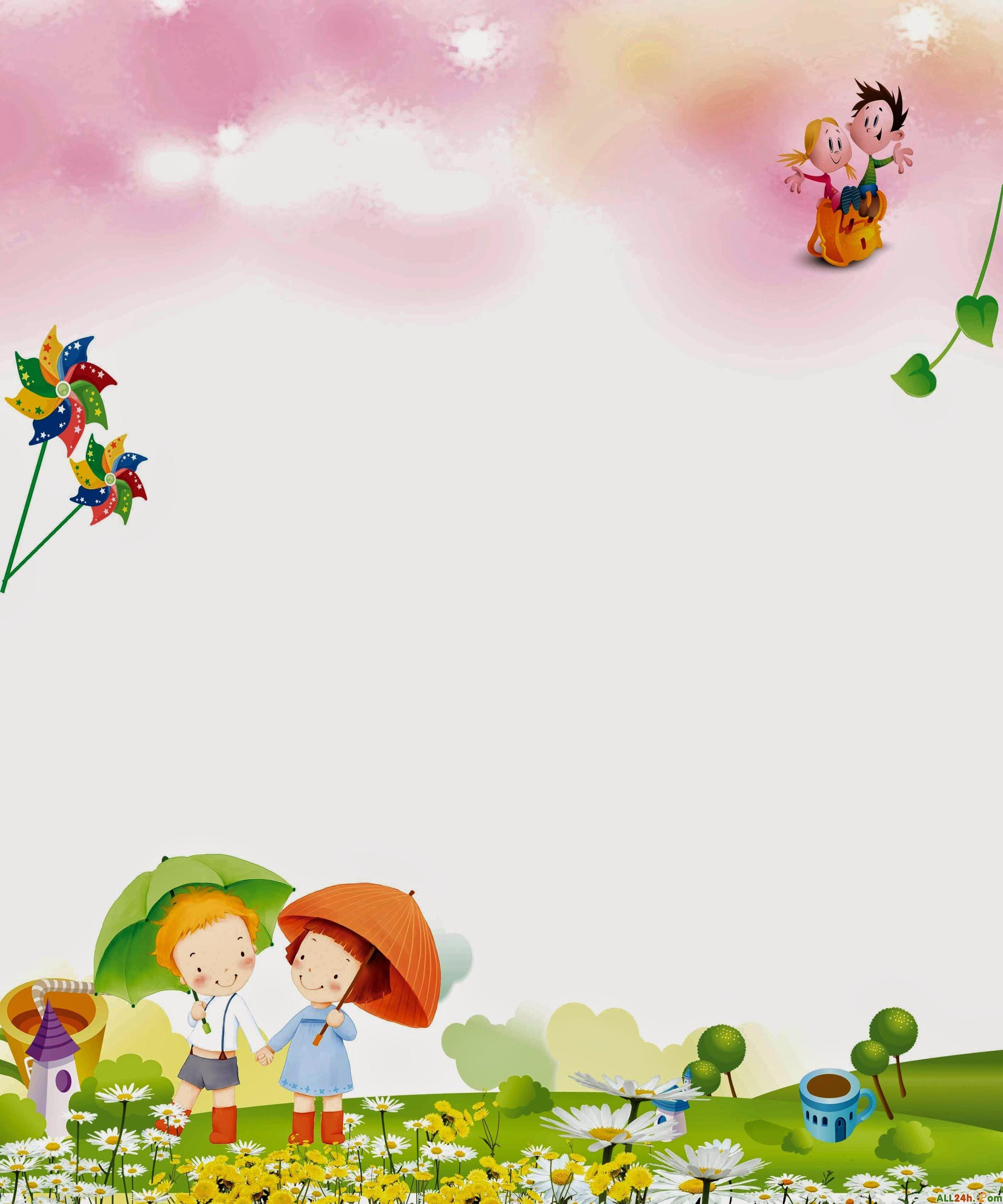 ỦY BAN NHÂN DÂN QUẬN LONG BIÊN
TRƯỜNG MẦM NON BẮC BIÊN
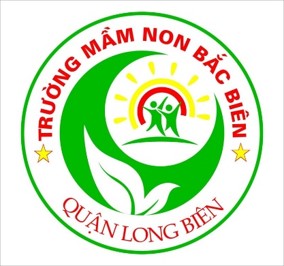 Rèn kĩ năng lau mặt
Lứa tuổi:  4-5 tuổi
GV: Phạm Thị Phương
Năm học 2024- 2025
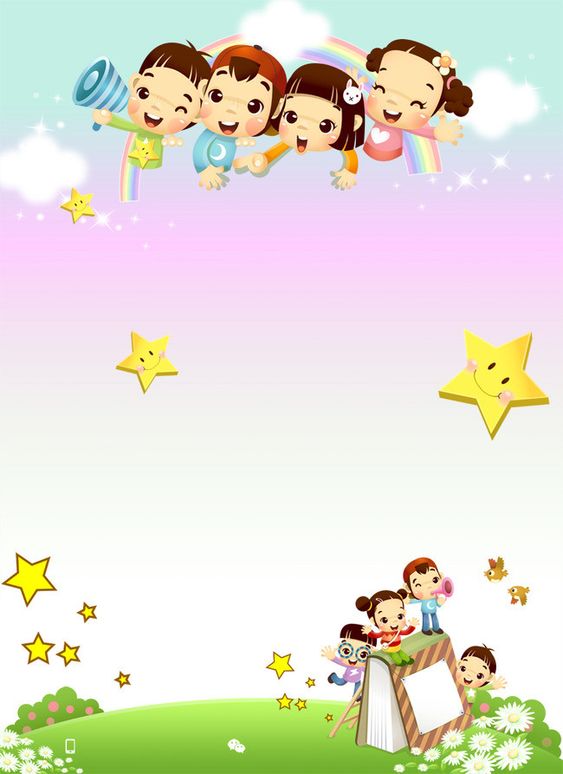 Hát: Khuôn mặt cười
Trẻ xem video hướng dẫn
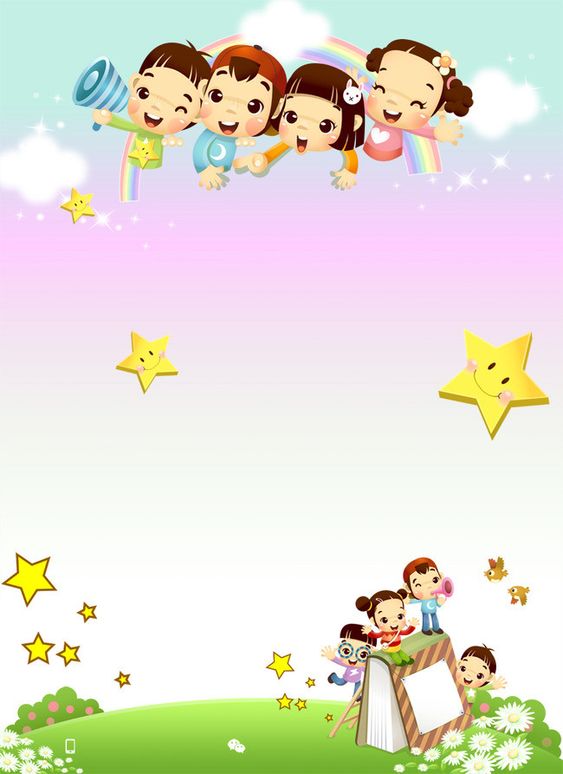 Cô hướng dẫn trẻ cách lau mặt
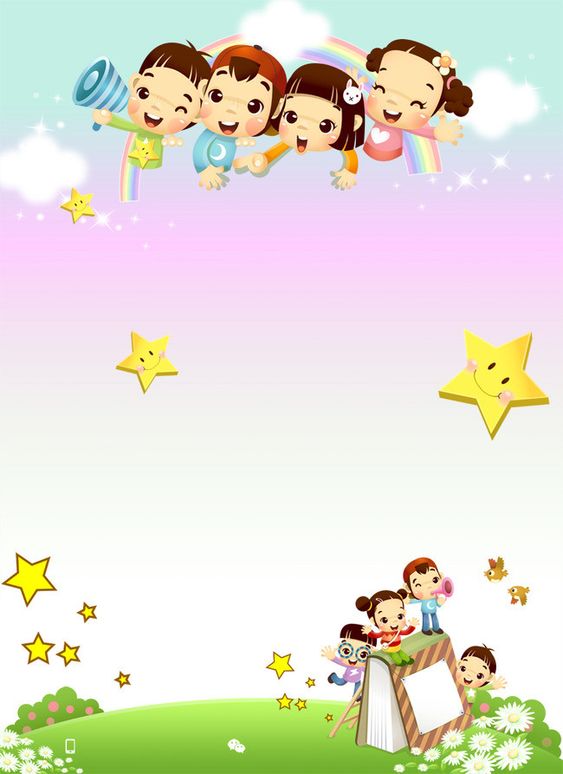 Cho trẻ thực hiện
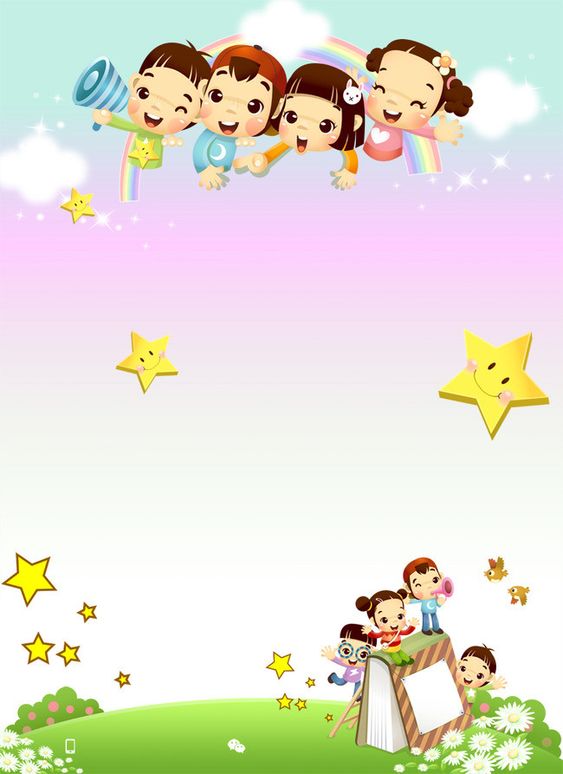 Kết thúc:
Hát: Khuôn mặt cười